OPERACIONES CON VECTORES
¿Para qué me sirven?
El estudio de vectores es importante en la formación de todo Ingeniero, para enfrentar situaciones de fenómenos reales en la planificación y ejecución en la construcción de toda estructura.
En la vida cotidiana representan nuestros movimientos porque tienen Magnitud, dirección y sentido
En la Programación e informática pueden ser empleados como contenedores de datos
En la Ingeniería. Se consideran los campos gravitacionales, campos magnéticos, en la mecánica
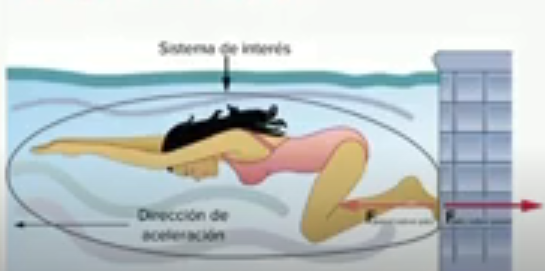 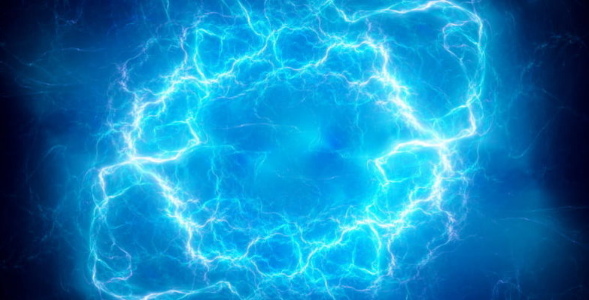 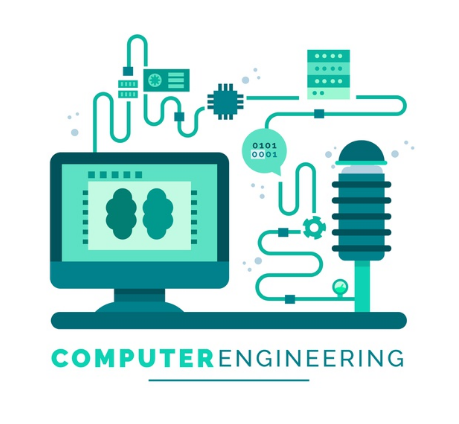 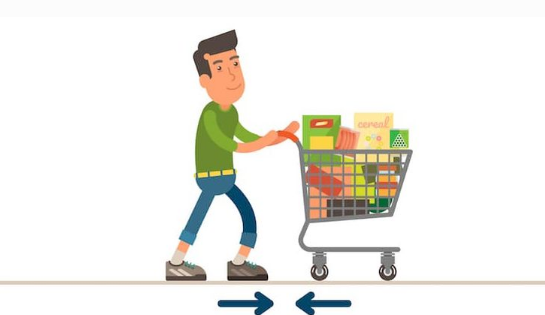 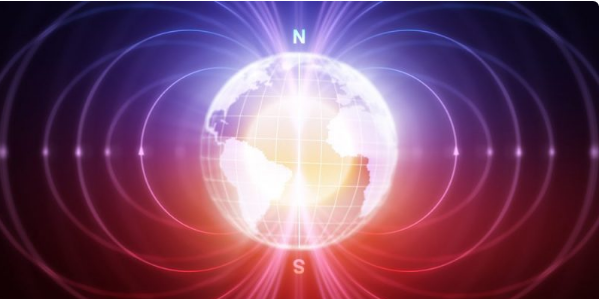 https://www.freepik.es/vector-gratis/concepto-ingenieria-informatica_5138520.htm
Los vectores permiten representar fuerzas contrapuestas gracias a que señalan la dirección
https://concepto.de/vector/
VECTORES EN R2
LOGRO DE SESIÓNAl finalizar la sesión, el estudiante realiza operaciones como la suma, resta y multiplicación con vectores y descompone a los vectores en su forma canónica.
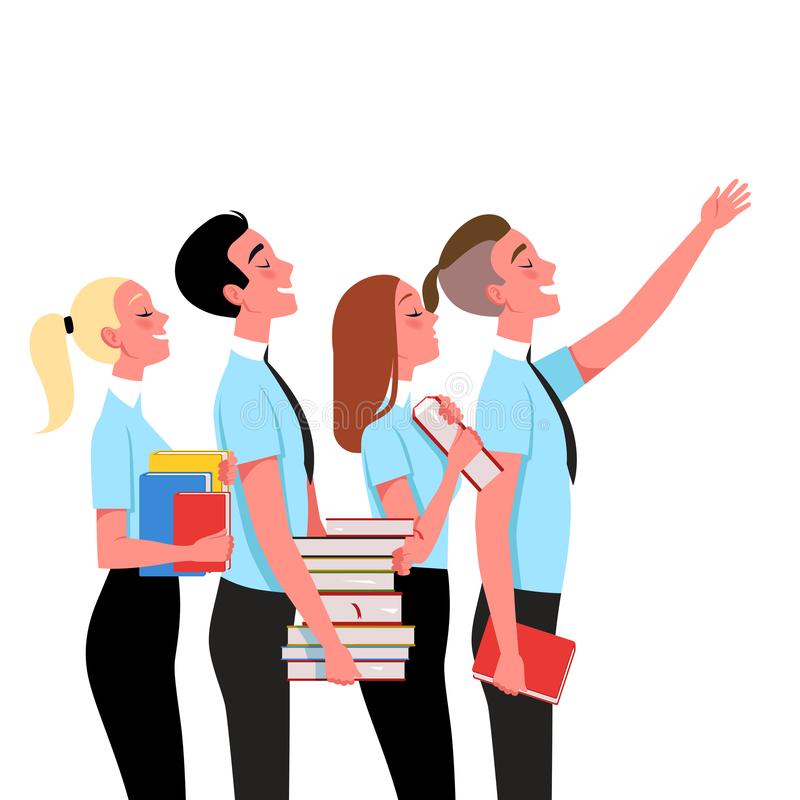 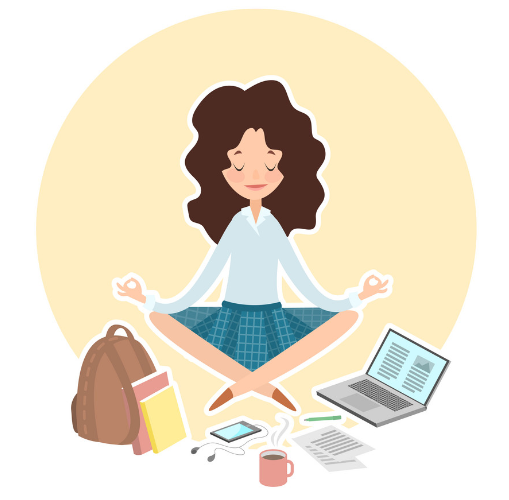 VECTORES
1 MAGNITUD – NORMA – MÓDULO
EJEMPLO:
2 VECTOR UNITARIO
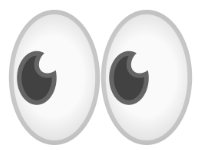 VECTORES EN R2
3 VECTORES CANÓNICOS
Solución:
Ejemplo.
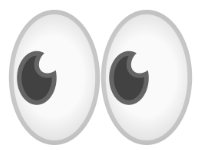 VECTORES EN R2
4 OPERACIONES CON VECTORES
Ejemplo .
Igualdad de Vectores
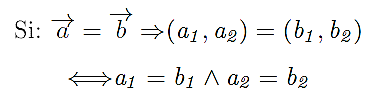 Solución:
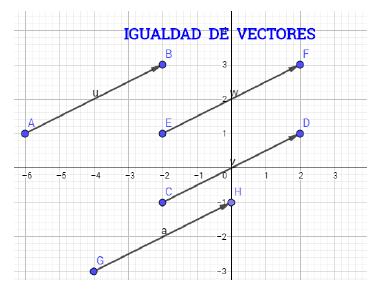 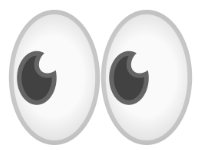 VECTORES EN R2
4 OPERACIONES CON VECTORES
Ejemplo .
Suma de Vectores
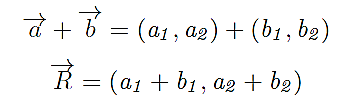 Diferencia de Vectores
Ejemplo .
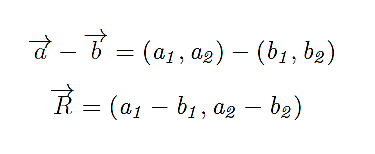 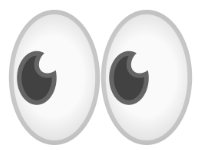 VECTORES EN R2
4  REPRESENTACIÓN GEOMÉTRICA
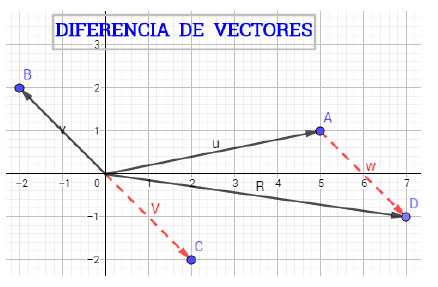 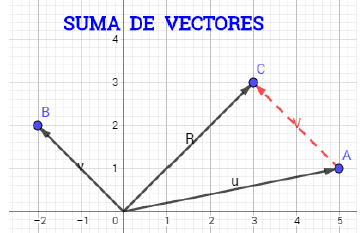 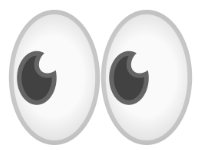 VECTORES EN R2
4 OPERACIONES CON VECTORES
Producto por un escalar
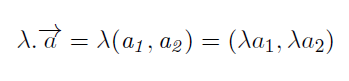 Ejemplo .
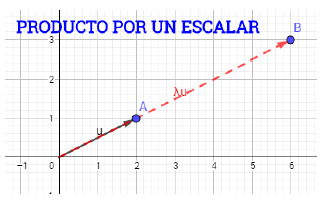 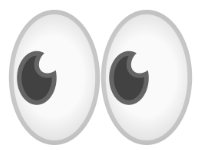 VECTORES EN R2
EJERCICIOS EXPLICATIVOS
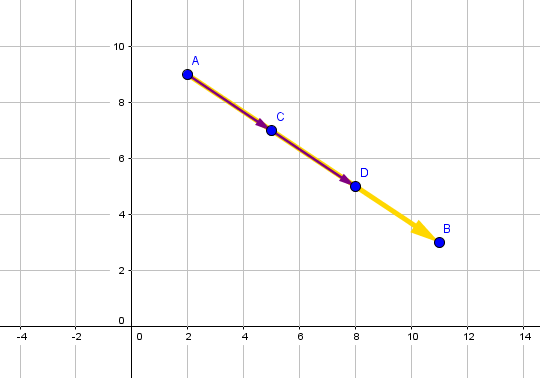 SOLUCIÓN:
Denotemos por A y B los extremos del segmento, por C y D los puntos que se andan buscando.
RPTA:
VECTORES EN R2
EJERCICIOS EXPLICATIVOS
SOLUCIÓN:
RPTA:
VECTORES EN R2
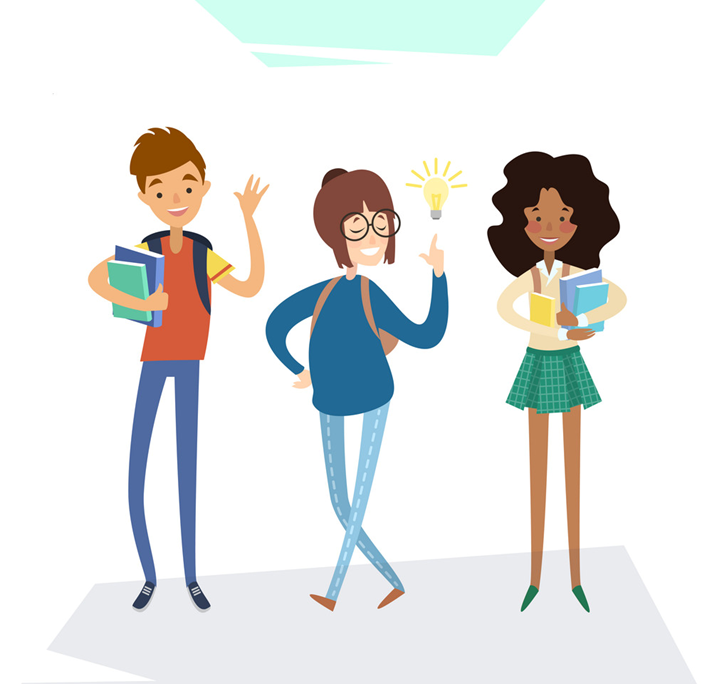 LISTO PARA MIS EJERCICIOS RETOS
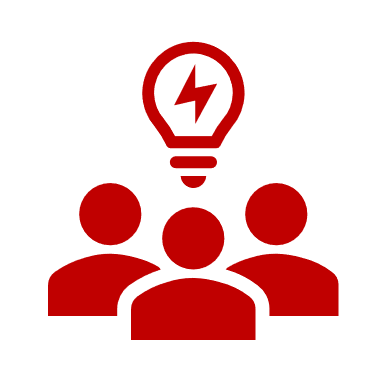 Equipos de 5 estudiantes
Experiencia GrupalDesarrollar los ejercicios en equipos
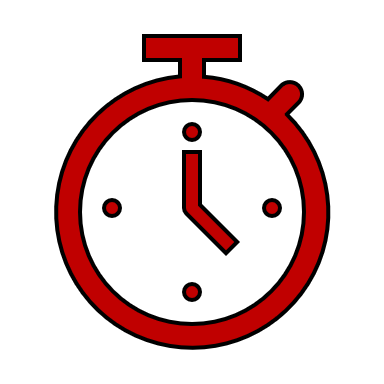 Tiempo : 20 min
EJERCICIOS RETOS
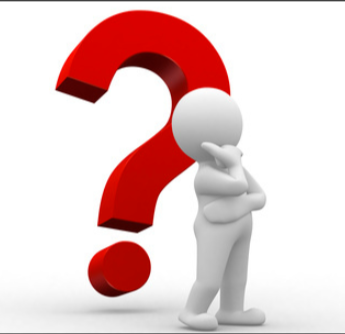 Espacio de Preguntas
Pregunta a través del chat o levantando la mano en el Zoom. Comparte tus dudas de la sesión o de los ejercicios y problemas que acaban de trabajar en los grupos. Si no tienes preguntas el profesor realizará algunas
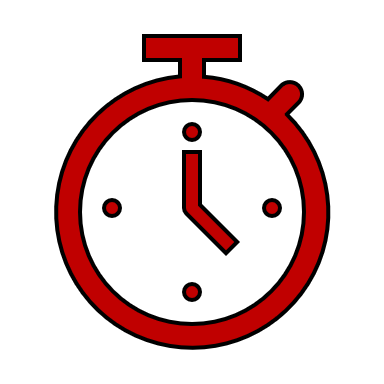 Tiempo : 10 min
Conclusiones
Las diagonales de un paralelogramo representan geométricamente la suma y resta de dos vectores .

2. Todo vector puede ser unitario excepto el vector nulo.

3. Cualquier vector se puede descomponer  mediante los vectores canónicos.
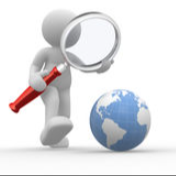 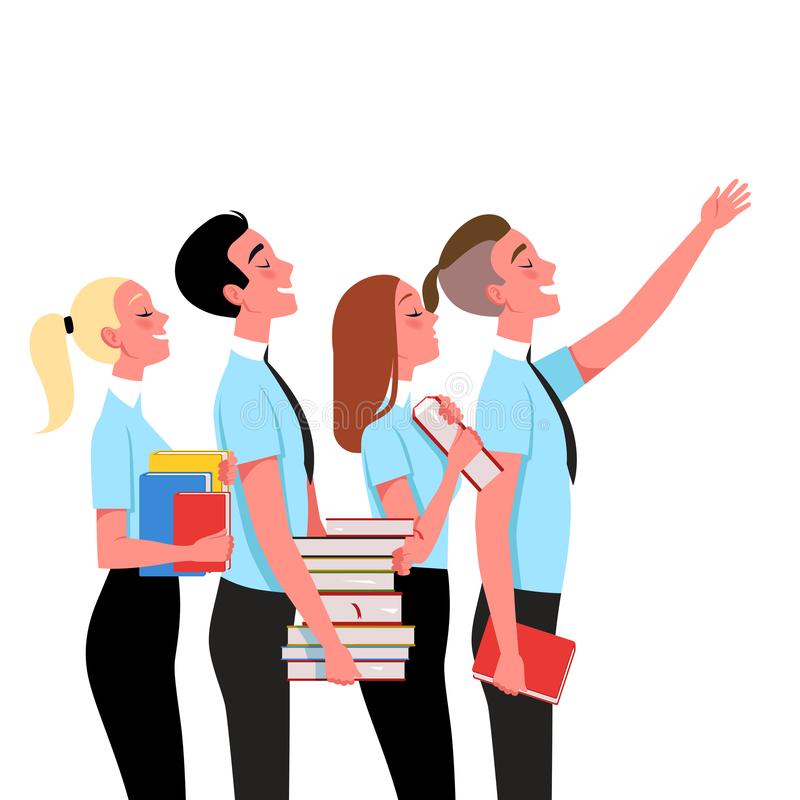 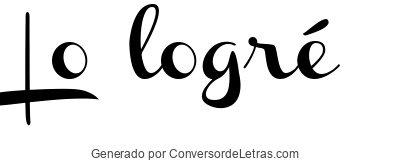 FINALMENTE
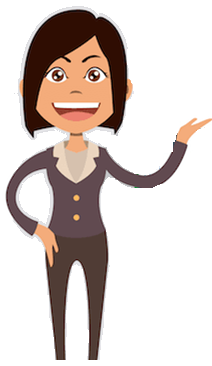